AGRUPAMENTO DE ESCOLAS ALTO DOS MOINHOS
Provas de Aferição Ano Letivo 2016 / 2017
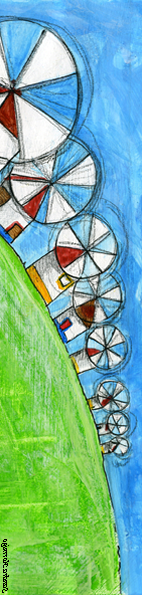 As provas de aferição a realizar no final do 2º, 5º e 8º anos de escolaridade têm como finalidades:


 Acompanhar o desenvolvimento do currículo, nas diferentes áreas, providenciando informação regular ao sistema educativo;
Fornecer informações detalhadas acerca do desempenho dos alunos à escola, aos professores, aos encarregados de educação e aos próprios alunos;
 Potenciar uma intervenção pedagógica atempada, dirigida às dificuldades identificadas para cada aluno.
Agrupamento Alto dos Moinhos - Ano letivo 2016/17
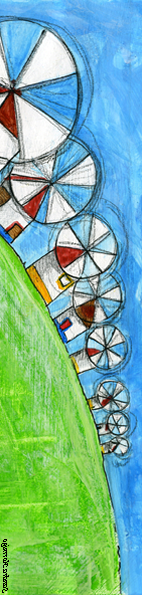 As provas de aferição são de aplicação universal e de realização obrigatória para todos os alunos do ensino básico, numa única fase, nos 2º, 5º e 8º anos de escolaridade.


As provas de aferição dão origem a informação descritiva sobre o desempenho do aluno, a inscrever na ficha individual do aluno.
Agrupamento Alto dos Moinhos - Ano letivo 2016/17
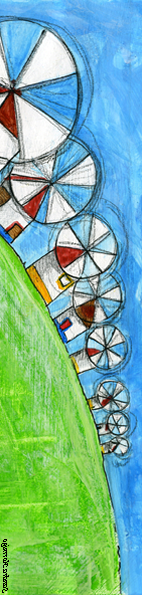 Os resultados e desempenhos dos alunos são inscritos na ficha individual do aluno e transmitidos à escola, aos próprios alunos e aos encarregados de educação.


A referida ficha contém a caracterização do desempenho do aluno, considerando os parâmetros relevantes de cada uma das disciplinas e domínios avaliados.
Agrupamento Alto dos Moinhos - Ano letivo 2016/17
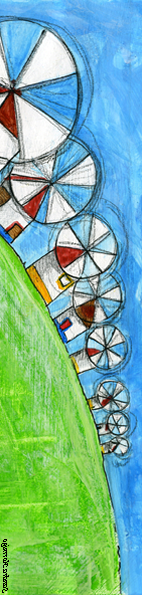 Datas e disciplinas das Provas de Aferição no 5º e 8º anos
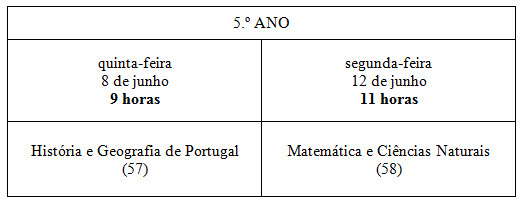 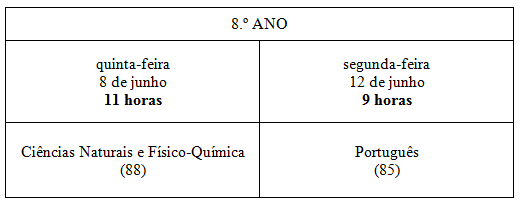 Agrupamento Alto dos Moinhos - Ano letivo 2016/17
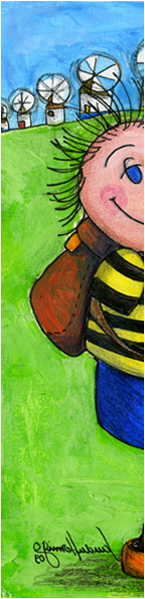 Esta informação não dispensa a consulta atenta da legislação referente a este assunto, nomeadamente:

 Despacho Normativo n.º 1-F/2016 de 5 de abril

Despacho Normativo n.º 1-G/2016 de 6 de abril

 Despacho n.º 8294-A/2016 de 24 de junho alterado pela Declaração de Retificação n.º1125/2016 de 18 de novembro